Cipher Machines:From Antiquity to the Enigma Machine
Dr. Wayne Summers
TSYS School of Computer Science
Columbus State University
wsummers@ColumbusState.edu
http://csc.ColumbusState.edu/summers
2
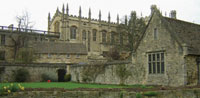 The Scientific Imagination: 
Art and Science from Antiquity to Quantum Physics
with 

Dr. WILLEM D. HACKMANN
Merton College
Oxford University, England
Introduction to Cryptography and Encryption
3
cryptography Greek words kryptos meaning hidden and grafi meaning writing and is the study of hiding written information through encoding or enciphering
code is the replacing of a word or phrase with a word, number or symbol
cipher involves making letter-for-letter substitutions.
 Information can be hidden by either substituting other letters, words or symbols for the letters or words in the message or transposing the letters or words in the message.
Cryptology is the overall study of codes and ciphers 
cryptoanalysis is the science of the decryption of codes and ciphers
Early Encryption
4
began in Egypt around 1900 BCE. The scribe for the Pharaoh Amenemhet II “used hieroglyphic substitutions to impart dignity and authority” to the inscriptions in the pyramids
500-1500 BCE, Assyrian and other cultures began hiding information 
tattooing the message on the heads of the messengers, 
“carving” the message in the stomach of animals, 
hiding the message under new wax
600 BCE, Hebrew scribes used a simple substitution cipher known as ATBASH using a reverse alphabet. (used in book of Jeremiah)
SCYTALE
5
The first appearance of a cipher device is the scytale used by the Greeks around 475 BCE

the message 
“the scytale is a transposition cipher” 
becomes
     THESN EIPCS SOICA SPYTI HTRTE AAIRL NO
Caesar cipher
6
The message
“the caesar cipher is a substitution cipher”
becomes
WKHFD HVDUF LSKHU LVDVX EVWLW XWLRQ FLSKH U
Early Encryption
7
Arab Cryptanalysis developed around the 8th century A.D. by Abu 'Abd al-Rahman al-Khalil ibn Ahmad ibn 'Amr ibn Tammam al Farahidi al-Zadi al Yahmadi  who solved a cryptogram in Greek for the Byzantine emperor; first to discover and write down the methods of cryptanalysis. 
Another Arab of the 9th century, Abu Yusuf Ya'qub ibn Is-haq ibn as-Sabbah ibn 'omran ibn Ismail al-Kindi wrote "A Manuscript on Deciphering Cryptographic Messages“
1412, Arabic knowledge of cryptology fully described in the Subh al-a 'sha, 14-volume encyclopedia, written by Shihab al-Din abu 'l-Abbas Ahmad ben Ali ben Ahmad Abd Allah al-Qalqashandi 
During the Middle Ages in Europe, encryption was primarily restricted to the monks. " Around 1250 A.D., Roger Bacon, wrote the "Epistle on the Secret Works of Art and the Nullity of Magic” describing seven deliberately vague methods of concealing a secret 
Around 1392 A.D., Geoffrey Chaucer wrote six short passages in cipher in his "The Equatorie of the Planetis" notes to his "Treatise on the Astrolabe”
Early Cipher Machines
8
Leon Battista Alberti (1404-1472) developed a cipher machine for mechanical encryption 
based on the Caesar cipher algorithm
Alberti developed and published the first polyalphabetic cipher and designed a cipher disk to simplify the process
"Father of Western Cryptography"
Jefferson Cylinder – built late 1790s
9
Wheatstone Cryptograph, originally invented by Wadsworth in 1817
10
Popular Cryptography
11
Jules Verne's - decipherment of a parchment filled with runic characters in the Journey to the Center of the Earth. 
Sir Arthur Conan Doyle's detective, Sherlock Holmes, was an expert in cryptography. The Adventure of the Dancing Men, involves a cipher consisting of stick men, each representing a distinct letter. 
Edgar Allan Poe issued a challenge to the readers of Philadelphia's Alexander Weekly Messenger, claiming that he could decipher any mono-alphabetic substitution cipher. He successfully deciphered all of the hundreds of submissions. In 1843, he wrote a short story, "The Gold Bug”
Mexican Army Cipher Disk (1913)
12
Use MERT as key m=1, e=27, r=53,t=79
The word “College” is ciphered as 
1703262619 2119	or
6476269719 6890	etc.
Rotor Cipher Machines
13
first rotor machine was built in 1915 by two Dutch naval officers, Theo A. van Hengel and R. P.C. Spengler (de Leeuw)
number of inventors independently developed similar rotor machines
Most of the rotor machines used a typewriter-like keyboard for input and lighted letters for the output. Some of the later devices used punched card and paper tape for input and/or output
Enigma machine
14
Enigma machine
15
designed by Arthur Scherbius (~1918)
three interchangeable rotors geared together
26 x 26 x 26 (17,576) combinations of letters 
Steckerverbindungen (plug-board) was introduced in 1928. 
Initially Stecker allowed 6 pairs of letters to be swapped. later expanded to 10 pairs. 
 increased the number of possible settings (keys) to 159,000,000,000,000,000,000 (159 million million million) 
if 1,000 cryptographers, each with a captured Enigma, tested 4 keys/minute, all day, every day, it would take 1.8 billion years to try them all.
Enigma machine
16
Enigma operators were provided a codebook each month that specified the key for each day during the month. 
Use rotors 2-4-3
Set the rotors to V-F-P
Use plugboard settings B/T – D/G – I/R - P/Y – S/V – W/Z
each message was assigned a random key. 
message key was transmitted twice prior to the message being transmitted. 
E.g. if the day key is V-F-P, the operator might pick a message key of WAS. Using the day key to encrypt the message key, the operator would then transmit WAS WAS followed by the message.
Cracking the Enigma machine
17
Polish mathematicians, Marian Rejewski, Henryk Zigalski, and Jerzy Rozycki, reduced the problem of cracking the enigma code significantly, concentrating on the rotor settings exploiting the fact that the message key was transmitted twice. 
provided the design of the Enigma machine from a disgruntled German civil servant, Hans-Thilo Schmidt. 
Rejewski and his team developed a machine called a bombe that simulated the working of six Enigma machines working in unison to try and determine the daily key.
Cracking the Enigma machine
18
British Government Code and Cipher School (GC&CS) opened secret site at Bletchley Park
team of codebreakers was led by Alan Turing and Gordon Welchman
Turing and Welchman’s bombe consisted of twelve sets of electrically linked Enigma scramblers
crib - piece of plaintext associated with a piece of ciphertext (ex. Wetter)
Over 400 bombes built for use at Bletchley Park
Bombe
19
Lorenz
20
Colossushttp://www.codesandciphers.org.uk/lorenz/colossus.htm
21
Colussus (Then and Now)
22
1940s
2007
Bletchley Park
23
Other Rotor Machines
24
CRYPTOQUOTES
25
CRYPTOQUOTES
26
THE MAN WHO DOESN’T READ GOOD BOOKS HAS NO ADVANTAGE OVER THE MAN WHO CAN’T READ THEM. -– MARK TWAIN
Resources
27
Codes and Ciphers in History, Part 1 - To 1852, (last viewed 14 July 2005),  http://www.smithsrisca.demon.co.uk/crypto-ancient.html
Copeland, B. Jack (ed), The Essential Turing, (Oxford: Oxford University Press, 2004).
English Heritage – Bletchley Park, (last viewed 14 July 2005),  http://www.english-heritage.org.uk/bletchleypark
History of Encryption, (last viewed 14 July 2005), http://www.deathstar.ch/security/encryption/history/history.htm
Kahn, David, The Codebreakers: The Story of Secret Writing (New York: Macmillan, 1967).
Kallis, Jr., Stephen A., (last viewed 14 July 2005), Codes and Ciphers, http://www.otr.com/ciphers.html
Singh, Simon(1999), The Code Book. Doubleday.
Questions?
Dr. Wayne Summers
TSYS School of Computer Science
Columbus State University
Columbus, GA
wsummers@ColumbusState.edu
6/6/2011
Columbus State University